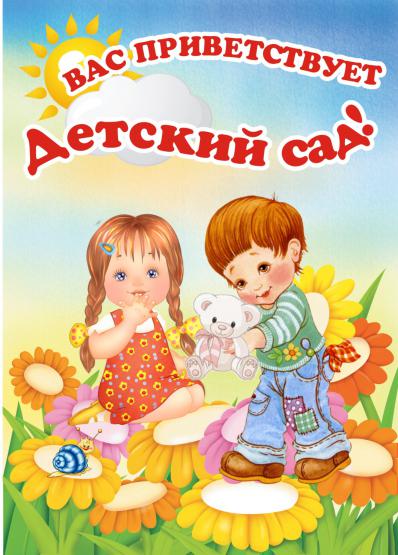 № 148
КРАТКАЯ ПРЕЗЕНТАЦИЯ
ОБРАЗОВАТЕЛЬНОЙ ПРОГРАММЫ  ДОШКОЛЬНОГО ОБРАЗОВАНИЯ МБДОУ «ДЕТСКИЙ САД  № 148»
Краткие сведения о ДОУ
Год ввода в эксплуатацию – 1963г. 
Проектная мощность -  4 группы с количеством детей – 83 человек.
   Фактический списочный состав 85 человек.
  Количество возрастных групп- 4,  из них: 1 группа раннего возраста; 3 групп дошкольного возраста.
Индивидуальные особенности
 воспитанников.
Муниципальное бюджетное дошкольное образовательное учреждение «Детский сад  № 148» реализует ОБРАЗОВАТЕЛЬНУЮ ПРОГРАММУ ДОШКОЛЬНОГО ОБРАЗОВАНИЯ, разработанную организацией самостоятельно в соответствии с:
ФГОС дошкольного образования, утвержденным приказом Министерства образования и науки РФ от 17.10.2013 г. № 1155,
Конституцией РФ,
Федеральным законом от 29.12.2012 г. № 273-ФЗ «Об образовании в Российской Федерации,
«Порядком организации и осуществления образовательной деятельности по основным общеобразовательным программам – образовательным программам дошкольного образования», утвержденном приказом Министерства образования и науки РФ от 30.08.2013 г. № 1014.
Цель :
создание условий развития ребенка, открывающих возможности для его позитивной социализации, его личностного развития, развития инициативы и творческих способностей на основе сотрудничества со взрослыми и сверстниками и соответствующим возрасту видам деятельности;
на создание развивающей образовательной среды, которая представляет собой систему условий социализации и индивидуализации детей.
Задачи:
Образовательная Программа МБДОУ № 148 направлена  на разностороннее развитие детей с 2 до 8 лет с учётом их возрастных и индивидуальных особенностей; достижение детьми дошкольного возраста уровня развития, необходимого и достаточного для успешного освоения ими образовательных программ начального общего образования, на основе индивидуального подхода к детям дошкольного возраста и специфичных для детей дошкольного возраста видов деятельности.
Примернык программы:
Программа «Непреходящие ценности малой Родины»
автор Пчелинцева Е.В.- является региональным компонентом ознакомления детей с историческим и культурным наследием родного края с учётом специфики Ивановской области.
Программа «Основы безопасности детей дошкольного возраста» 
авторы Авдеева Н.Н., Князева О.Л., Стеркина Р.Б  выступает составной частью комплексной программы и позволяет плодотворнее решать задачи образовательной области «Социально-коммуникативное развитие»
Программа по музыкальному воспитанию детей дошкольного возраста «Ладушки».
авторы И. Каплунова, И. Новосколъцева Основная задача программы «Ладушки» -  введение ребенка в мир музыки с радостью  и улыбкой. Эта задача,  неся в  себе  суть отношения  педагога к ребенку, является девизом программы «Ладушки».
Особенности взаимодействия педагогического коллектива с семьями воспитанников
В основу совместной деятельности семьи и дошкольного учреждения заложены следующие принципы:единый подход к процессу воспитания ребёнка;открытость дошкольного учреждения для родителей;взаимное доверие  во взаимоотношениях педагогов и родителей;уважение и доброжелательность друг к другу;дифференцированный подход к каждой семье;равная ответственность родителей и педагогов.Основной целью  взаимодействия с родителями мы считаем:Возрождение традиций семейного воспитания и вовлечение семьи в воспитательно - образовательный процессЗадачи:формирование  педагогических знаний родителей;приобщение родителей к участию  в жизни дошкольного учреждения;оказание помощи семьям воспитанников в развитии, воспитании и обучении детей;изучение и пропаганда лучшего семейного опыта.Система работы с родителями  включает:ознакомление родителей с результатами работы ДОУ на общих родительских собраниях, анализом участия родительской общественности в жизни ДОУ;ознакомление родителей с содержанием работы  ДОУ, направленной на физическое, психическое и социально-эмоциональное развитие ребенка;участие в составлении планов: спортивных и культурно-массовых мероприятий, работы родительского комитета целенаправленную работу, пропагандирующую общественное дошкольное воспитание в его разных формах;
Полное название ДОУ по Уставу: 
муниципальное бюджетное дошкольное  образовательное учреждение 
«Детский сад № 148»  г. Иваново 
Адрес: 153003, г. Иваново, ул. Строительная, д.2.
Телефон: 38-44-33
Е- mail: dou148@ivedu.ru
Заведующий: Валентина Федоровна Солодова